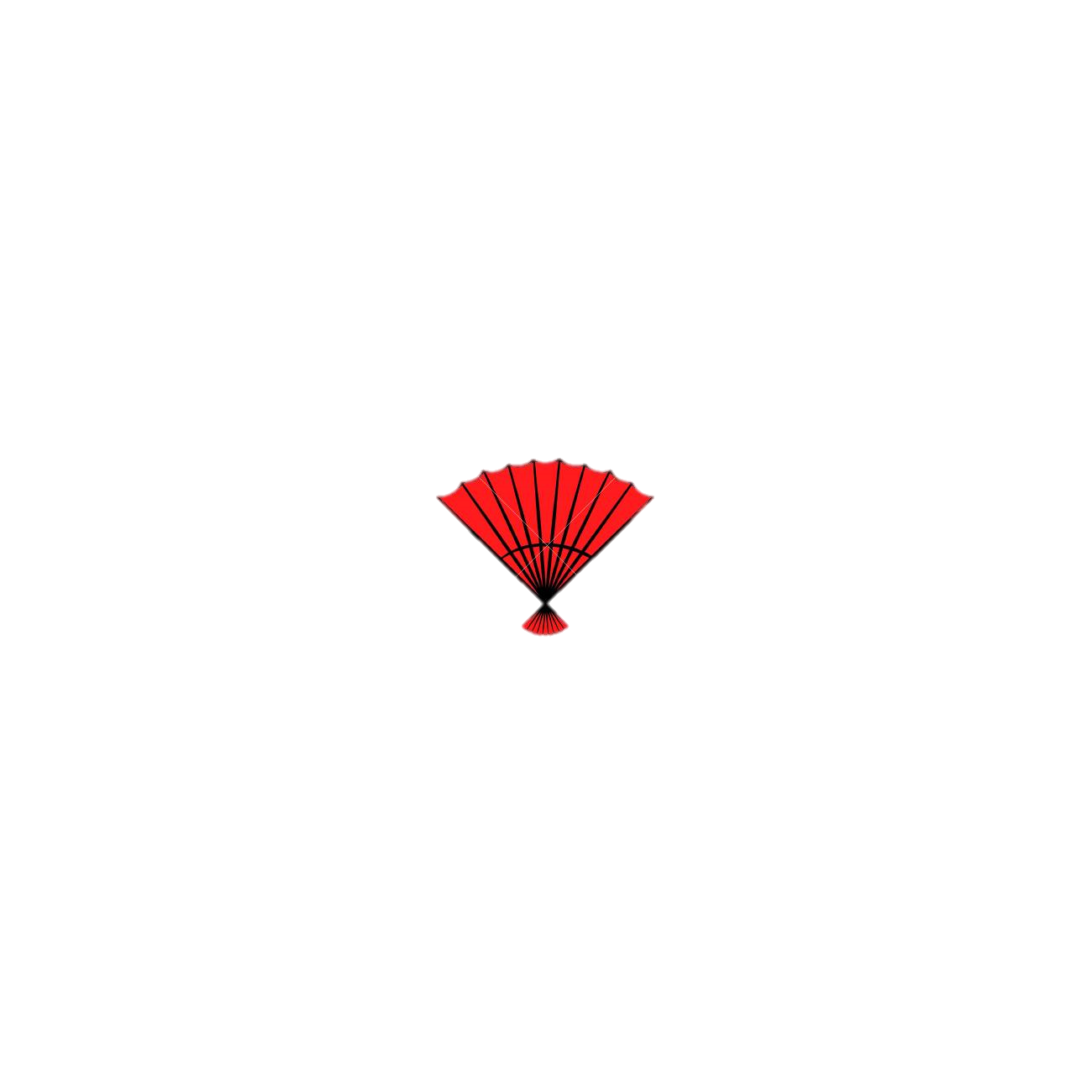 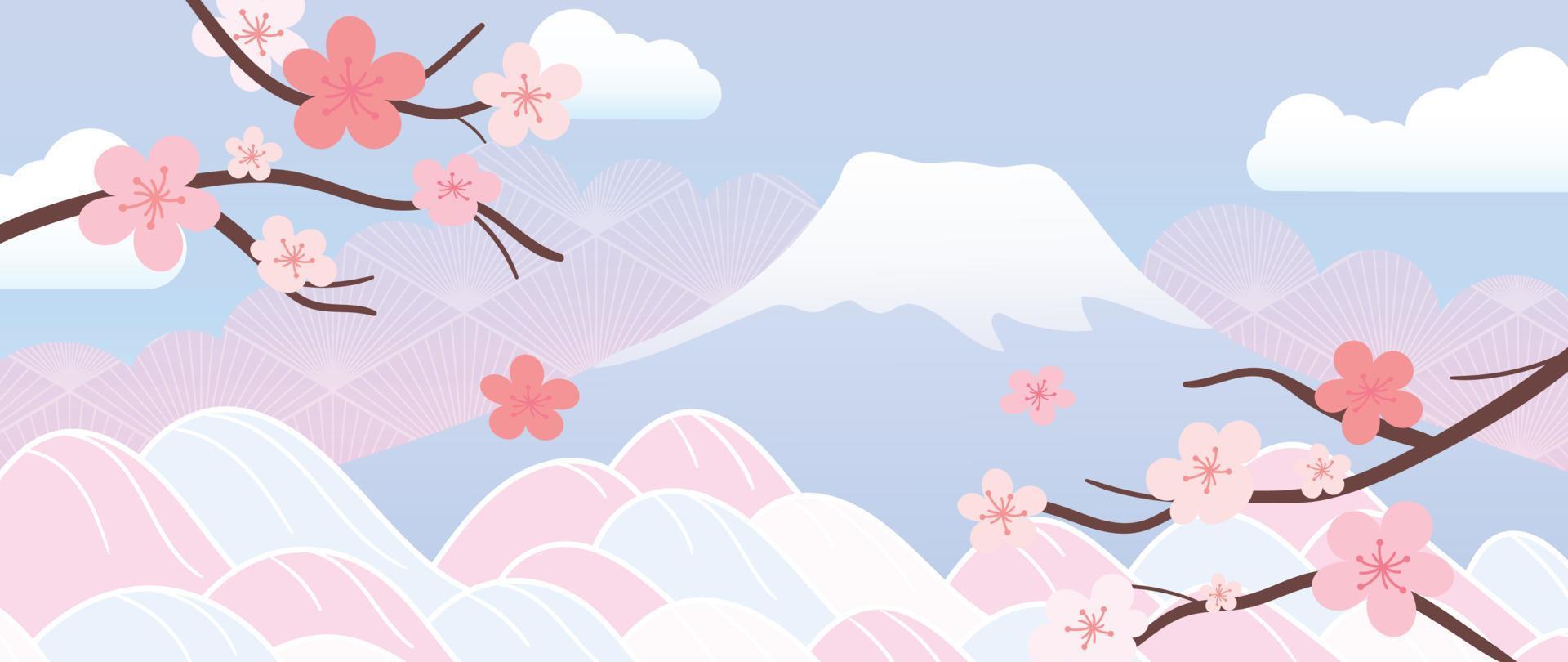 Programme d’activités : Vacances d’Avril 2024
INTENTIONS PEDAGOGIQUES ET CHOIX DE L’ENFANT
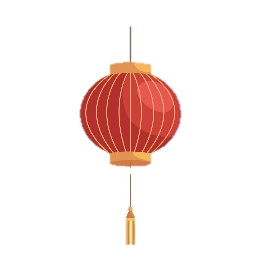 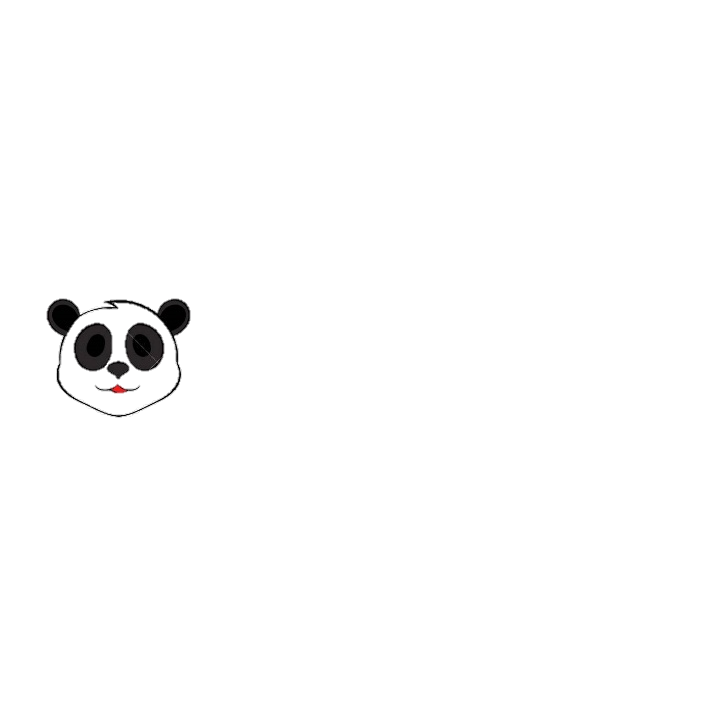 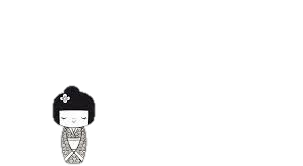 Nos intentions pédagogiques sont :
→ Préparer les enfants à l’apprentissage de la vie en collectivité et les accompagner vers une autonomie croissante ainsi que le respect de chacun.
→ Permettre aux enfants de pratiquer des activités de loisirs en favorisant l’expression, l’expérimentation, la découverte et le jeu.
→ L’équipe d’animation propose des activités variées pouvant répondre
aux envies de chacun en lien avec des projets à court ou long terme.
ACCUEIL DE LOISIRS ELEMENTAIRE
 LES TEMPS MODERNES
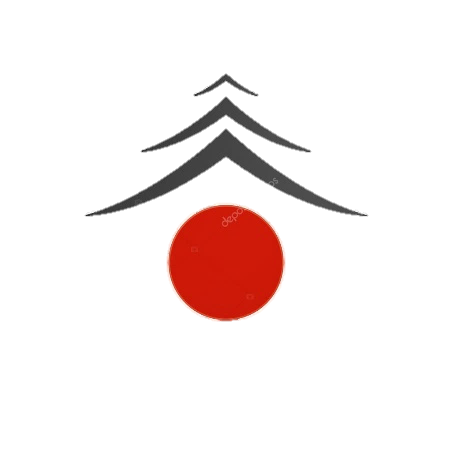 6 avenue de Carlet
91380 Chilly-Mazarin
Tél. : 01.64.54.94.71
lestempsmodernes@ville-chilly-mazarin.fr
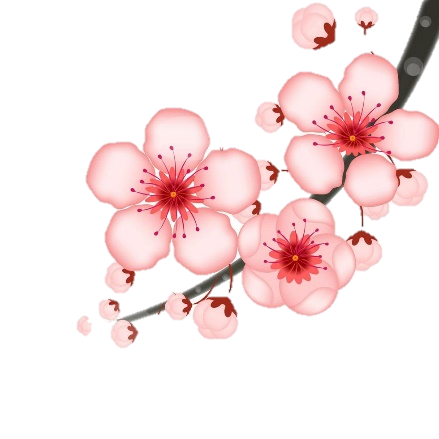 INFOS MESURES SANITAIRES  / VIGILENCE ATTENTAT
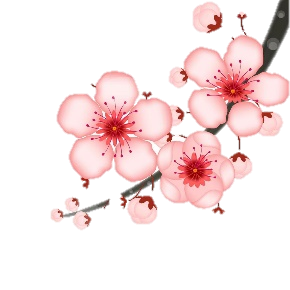 OUVERTURE
Vigilance urgence attentat : Les parents ne sont pas autorisés à entrer dans l’établissement. Vous pouvez entrer dans la cour jusqu’à la porte d’entrée.
Privilégier un sac à dos et une gourde ainsi qu’une tenue vestimentaire adaptée.
Journée
de 7h30 à 19h00.
(Arrivée entre 7h30 et 9h00 et départ de 16h30 à 19h00).
Demi-journée
→ Le matin : de 7h30 à 13h30.
(Accueil entre 7h30 et 9h00, départ de 13h00 à 13h30)
→ L’après-midi : de 13h00 à 13h30.
(Accueil entre 13h00 et 13h30, départ de 16h30 à 19h)
Les programmes des accueils de loisirs sont disponibles toute l’année sur le site
de la ville.
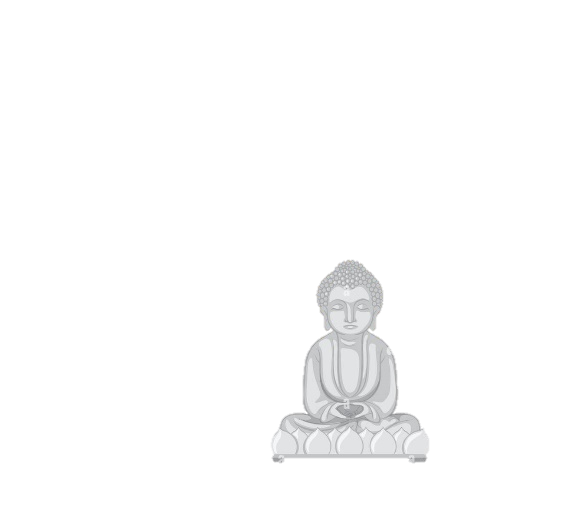 Dans le cadre de l’harmonisation des thématiques d’animation de tous les accueils de loisirs de Chilly-Mazarin, plusieurs thèmes ont été proposés par les «équipes d’animation de la ville. Le thème commun choisi est : « A la découverte du monde ! »

A chaque période de vacances scolaires, nous déclinerons une zone climatique du monde avec notamment l’exploration dans les domaines : du jeux, des pratiques culinaires, des activités sportives, des costumes traditionnels, des langues, des écritures.. des coutumes, de la faune et la flore, des danses traditionnelles ou culturelles, des histoires, des contes et légendes, de la culture (chants traditionnels, dessins, théâtre..). 

Lors de ces vacances le thème sera le climat chaud, l’Asie.
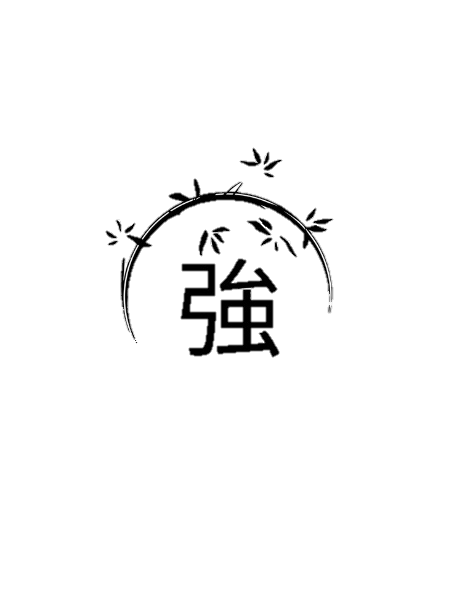 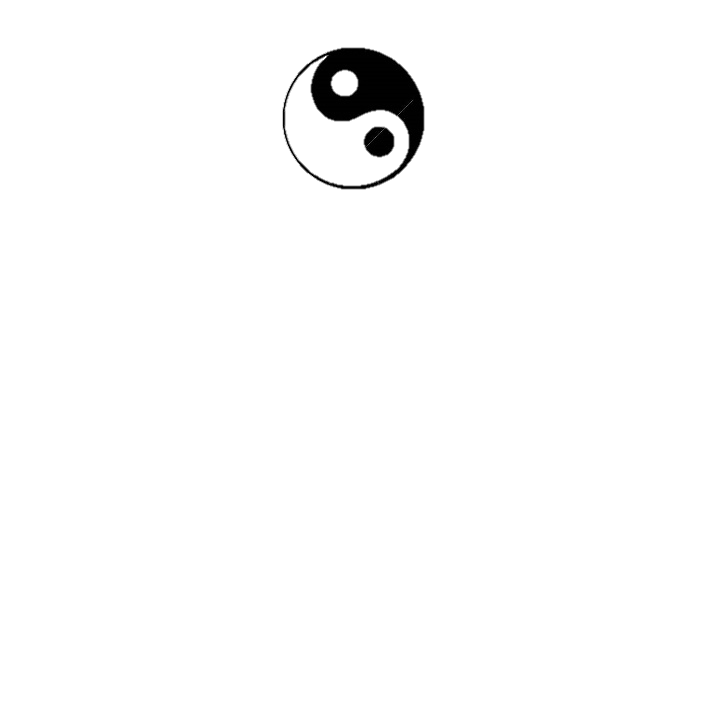 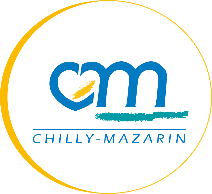 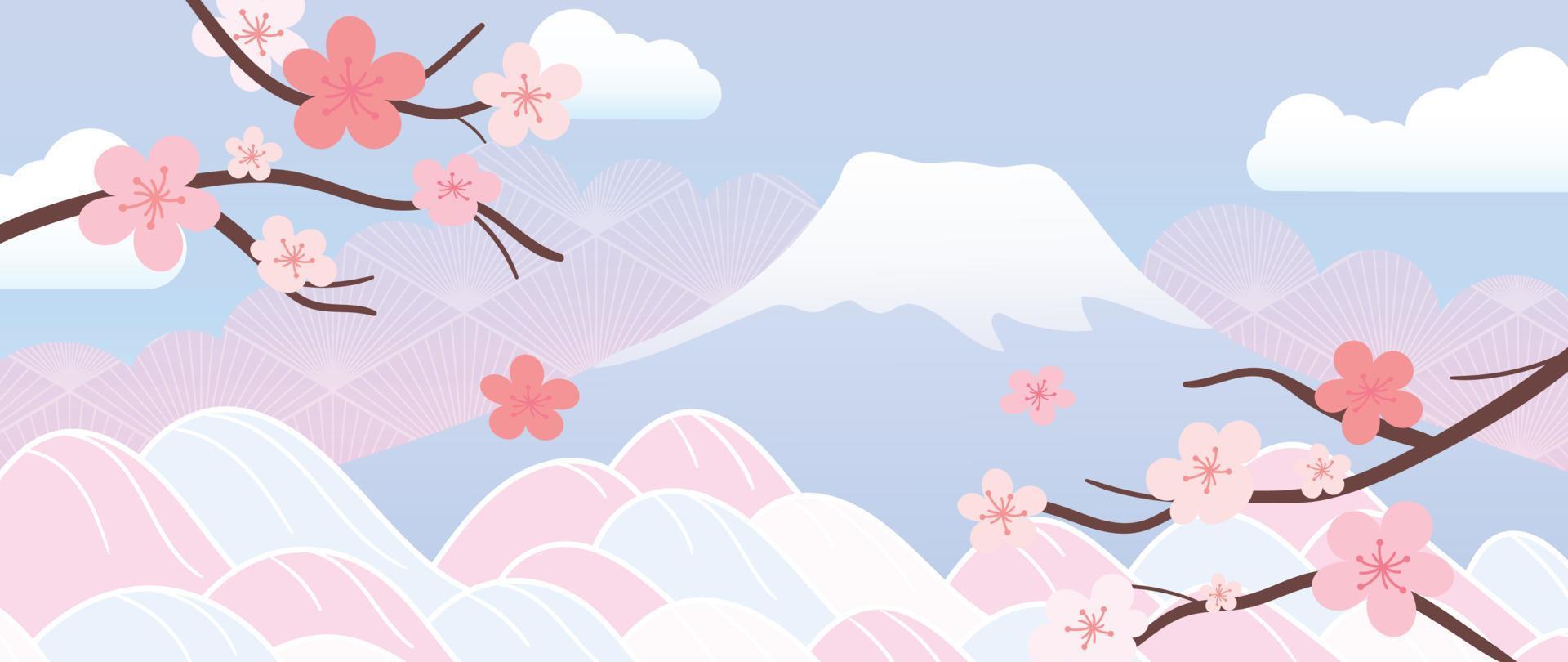 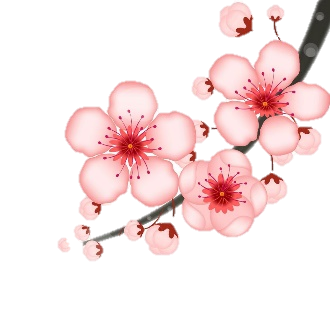 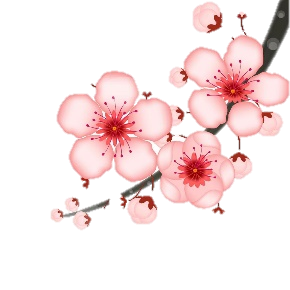 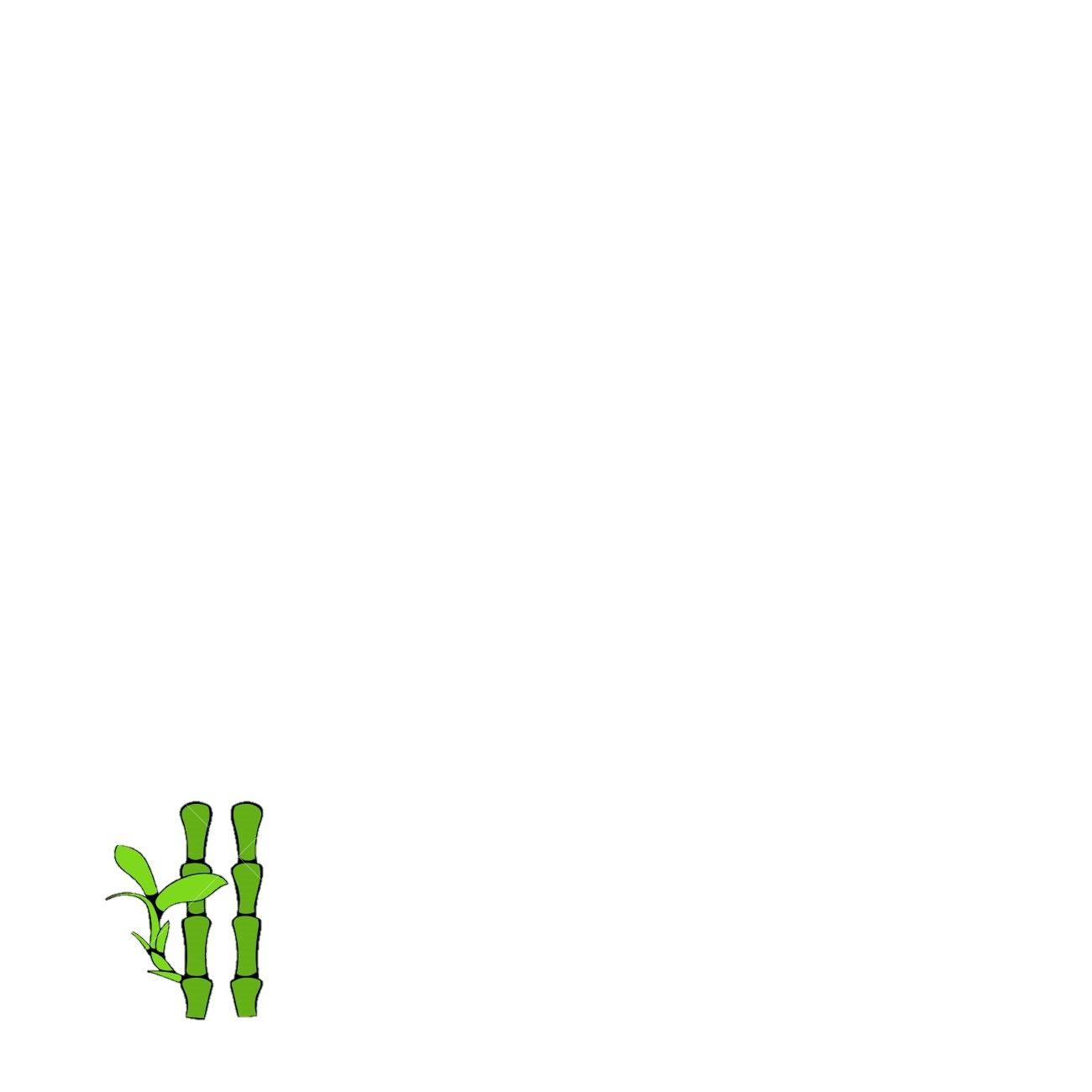 Programme d’activités : Vacances d’Avril 2024
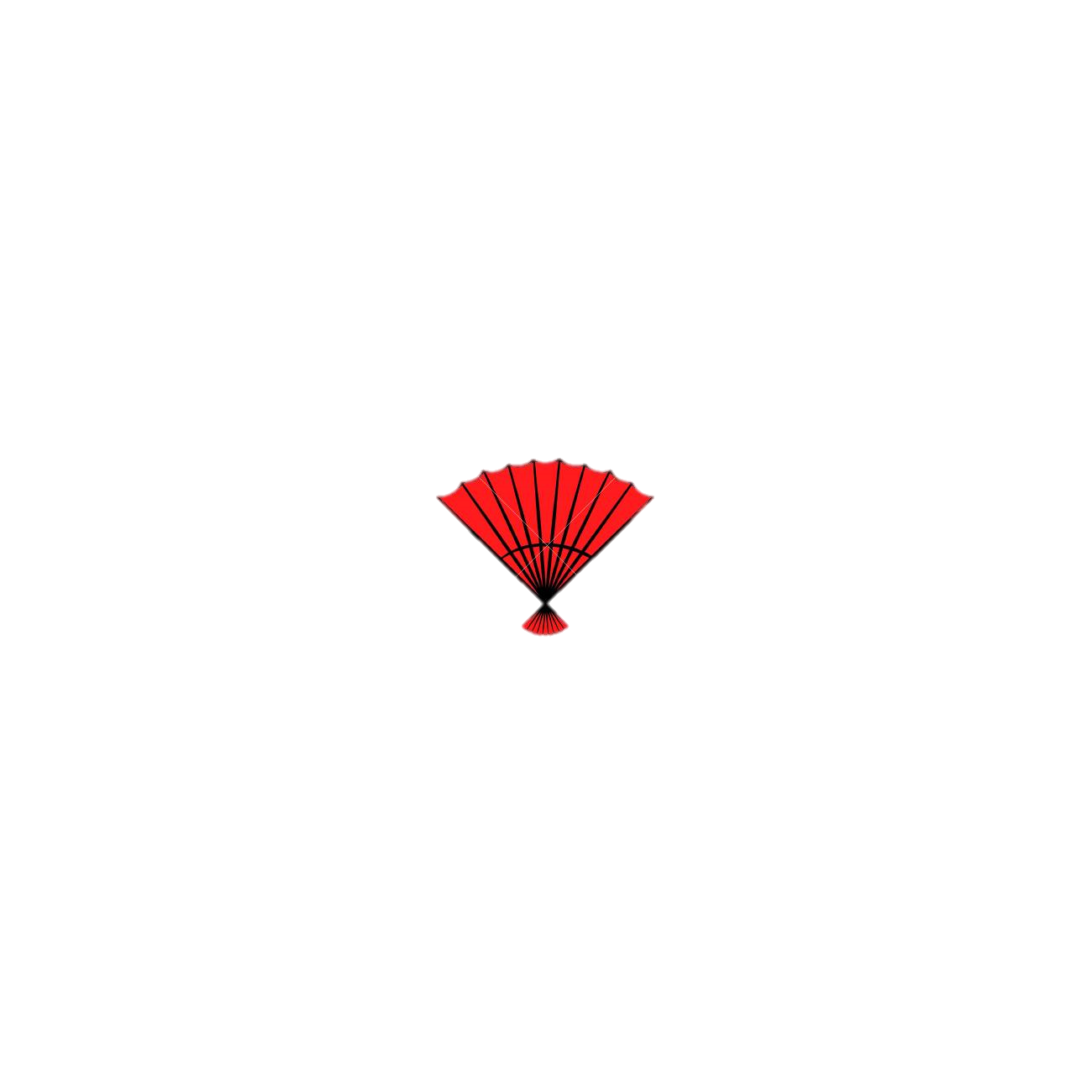 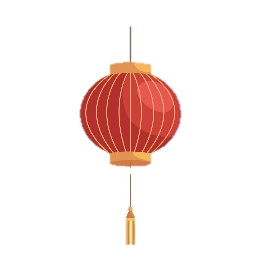 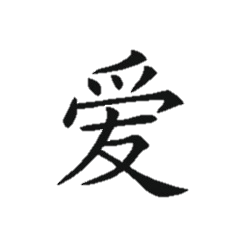 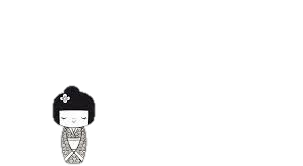 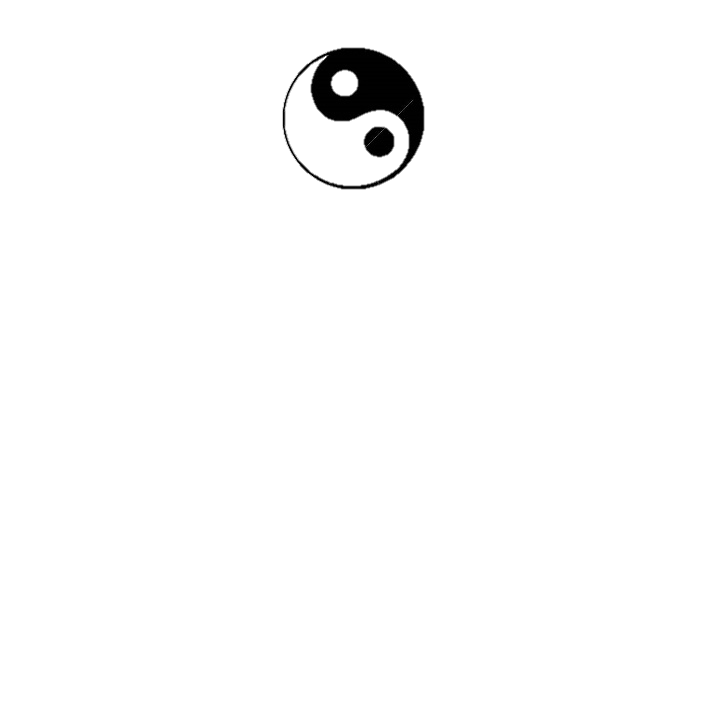 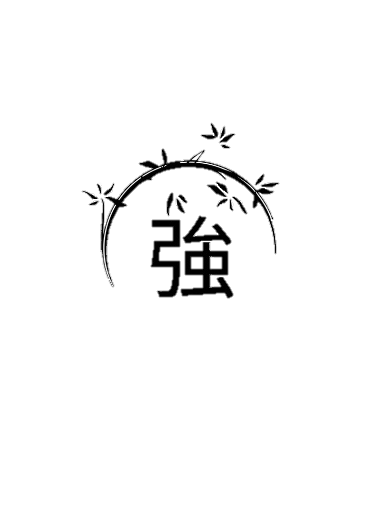 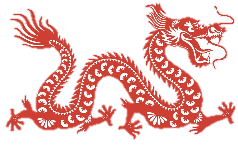 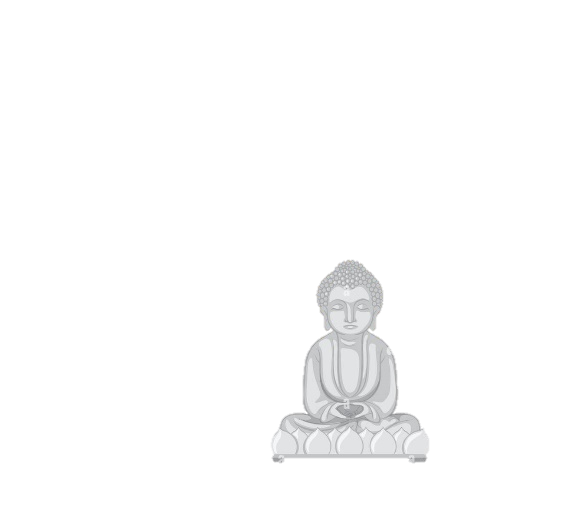 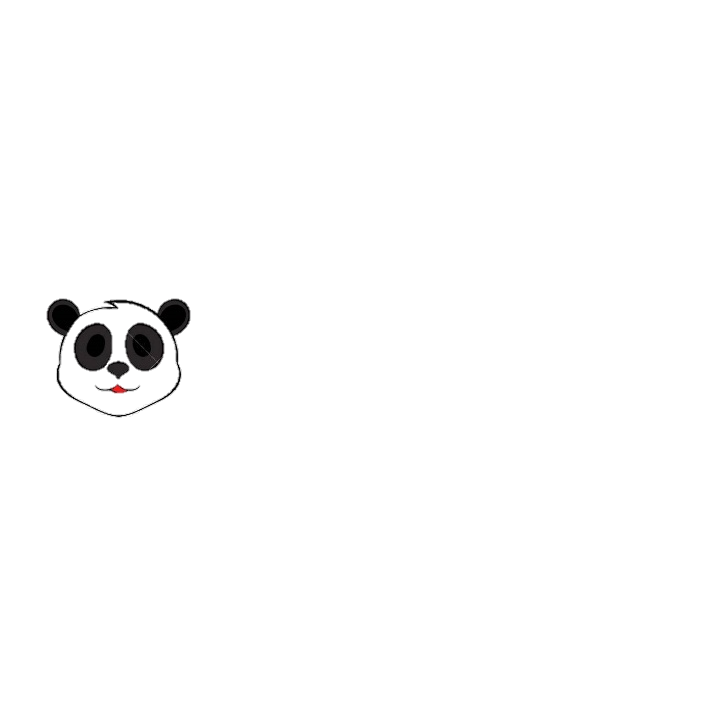 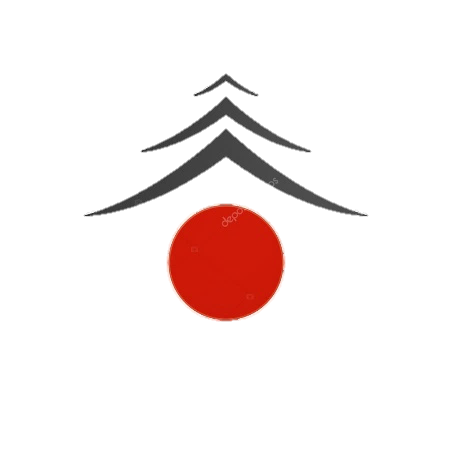 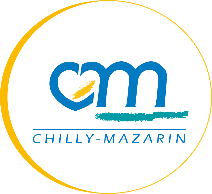 Sans oublier, les différents espaces mis à disposition des enfants au quotidien.
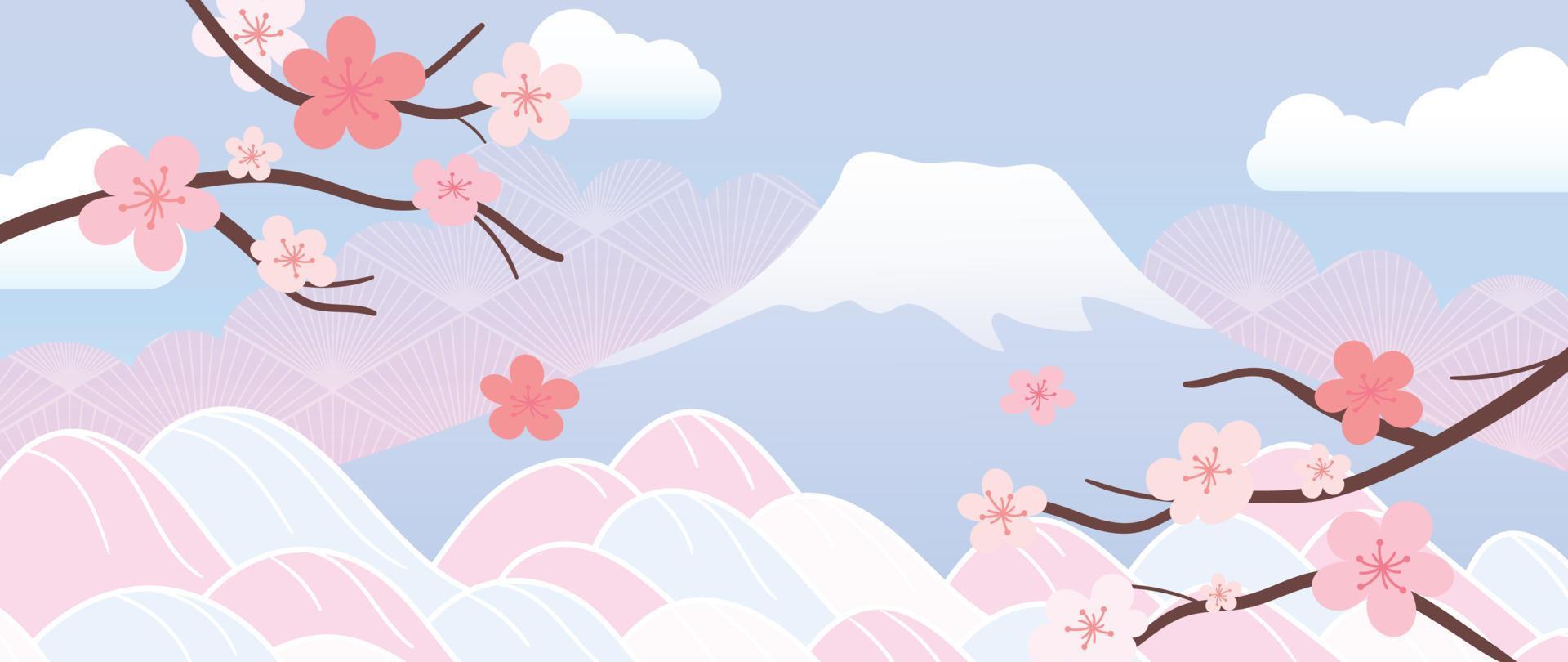 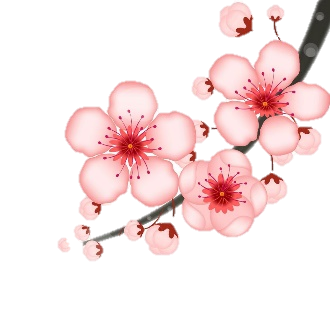 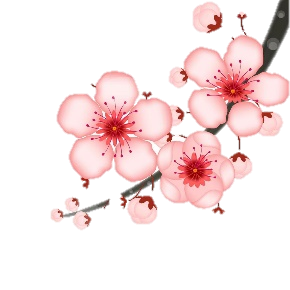 Programme d’activités : Vacances d’Avril 2024
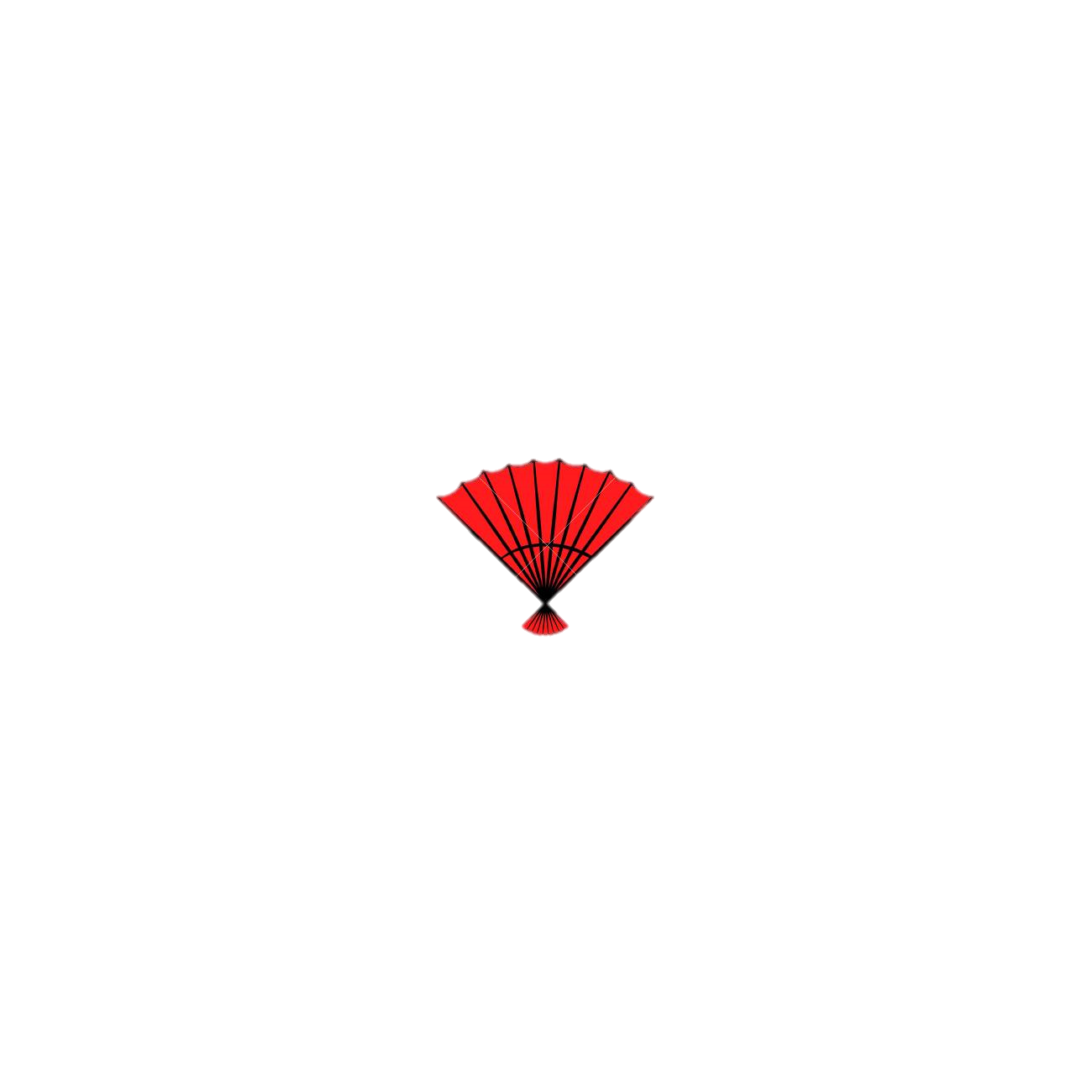 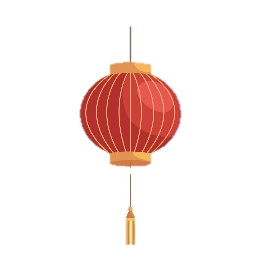 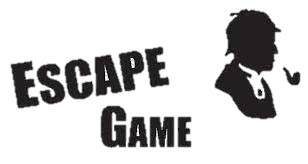 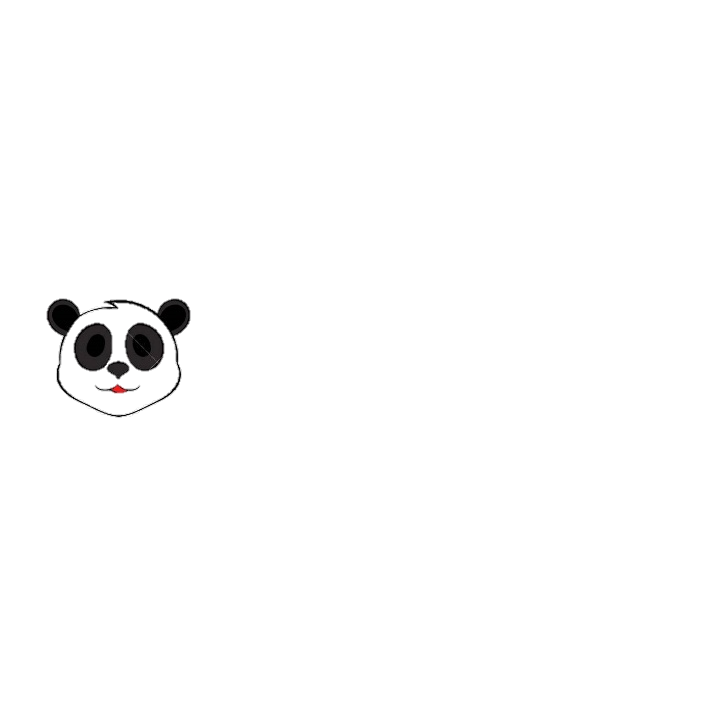 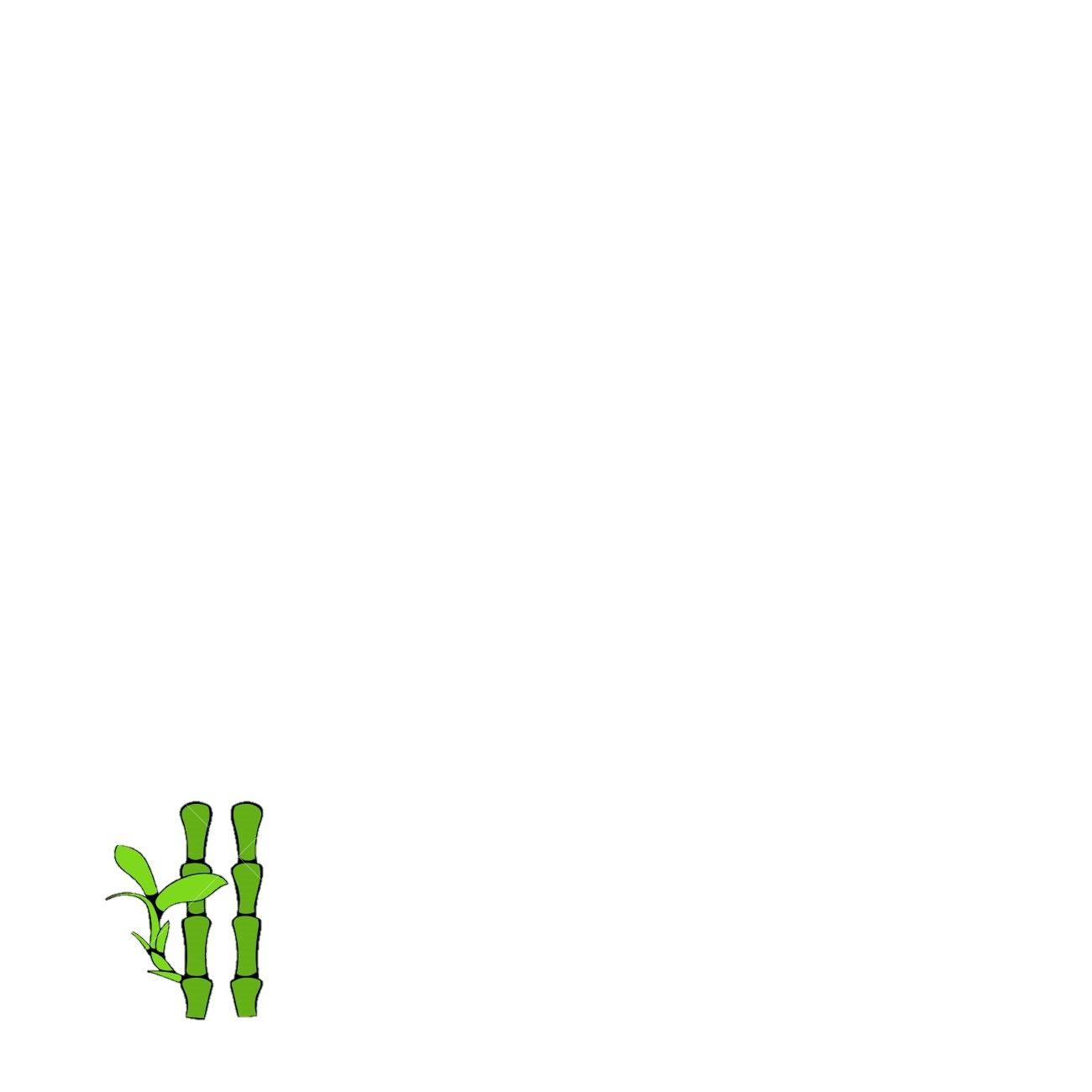 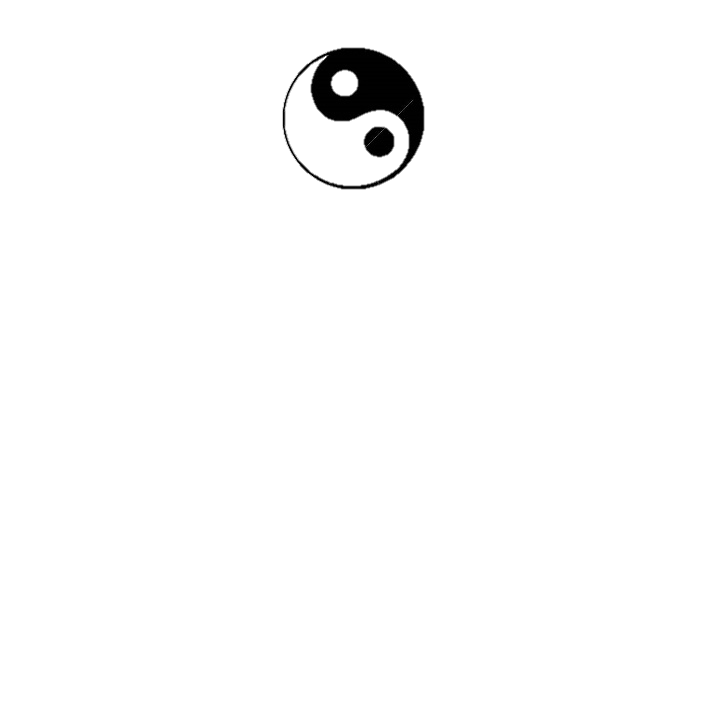 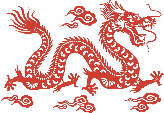 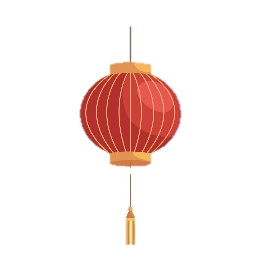 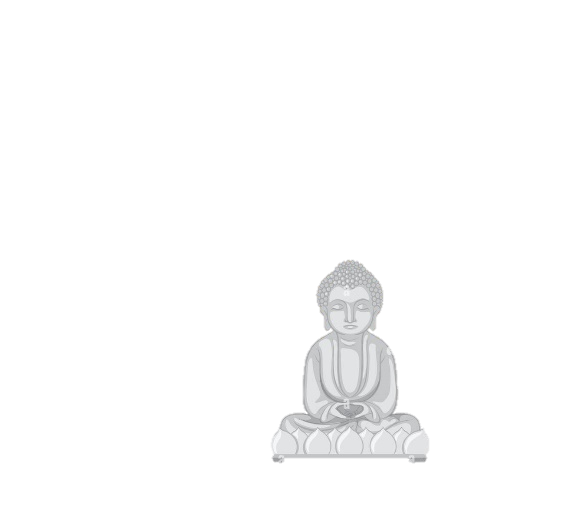 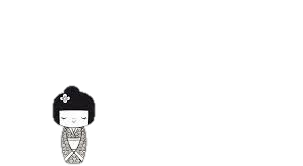 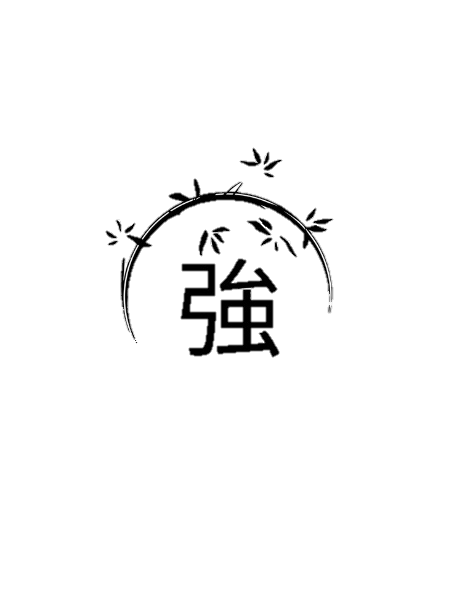 Sans oublier, les différents espaces mis à disposition des enfants au quotidien.
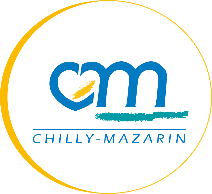